Безударные гласные в корне
Русский язык 
1 класс
Гусейнова  Наталья Алексеевна
ГБОУ школа №477
Пушкинского района
Санкт-Петербург
Прочитай. Спиши слова. Поставь ударение.
Фасоль, банан, лимон.
Как называется гласный звук в ударный слогах?
УДАРНЫЙ гласный
Подчеркни гласные , на которые не падает ударение.
Фасоль, банан, лимон.
Подчеркни гласные , на которые не падает ударение.
Как называются такие гласные?
Безударные
Фасоль, банан, лимон.
Прочитай скороговорку. Запиши её в тетрадь.
Поставь ударение. Подчеркни безударные гласные.
На дворе трава, на траве дрова.
Проверь себя.
Какие же безударные гласные звуки мы слышим, а какие буквы пишем?
На дворе трава, на траве дрова.
Проверь себя.
СЛЫШИМ - ПИШЕМ
[a]
[a]
[a]
[a]
На дворе трава, на траве дрова.
Проверь себя.
[a]
[a]
[a]
[a]
На дворе трава, на траве дрова.
Вывод: Безударный гласный звук может обозначаться разными буквами.
Подумай, какую букву нужно написать в этом слове?
Почему нам трудно определить букву?
Мы не знаем, в каком значении употреблённо слово?
[Л’?СА]
Что нужно сделать, чтобы правильно написать?
[Л’ИСА]
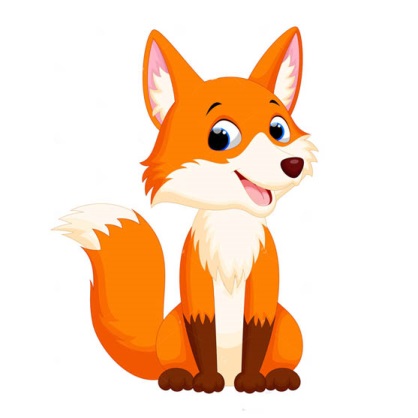 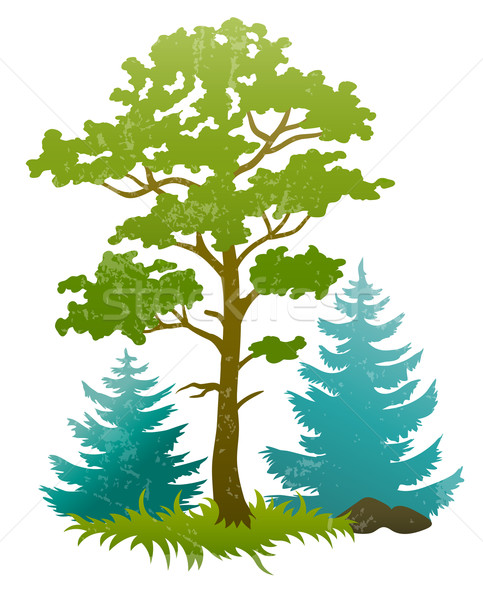 [Л’ИСА]
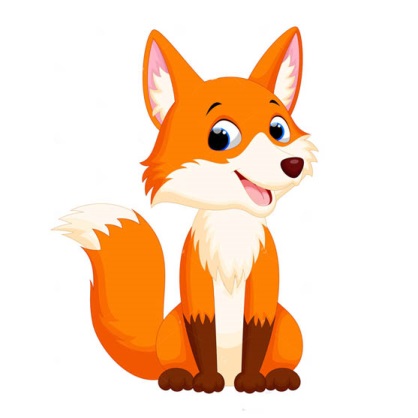 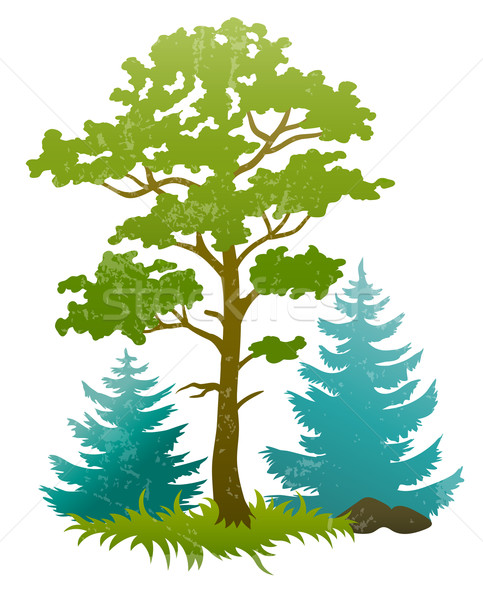 лиса - лисы
леса - лес
Кто это?
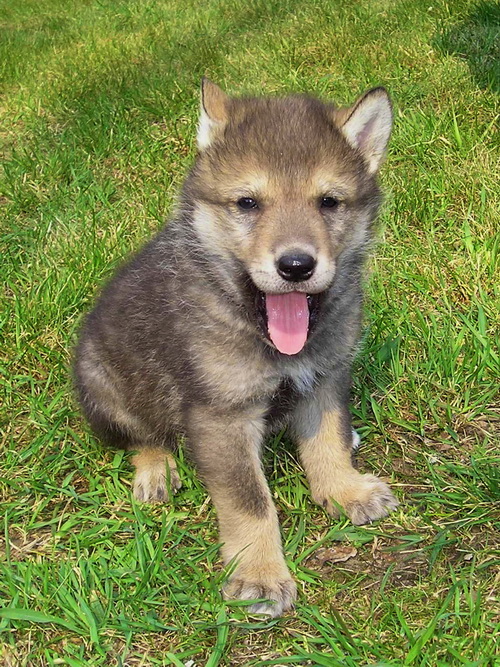 Как правильно написать?
вОлчонок
или 
вАлчонок
Подсказка: Как зовут его папу?
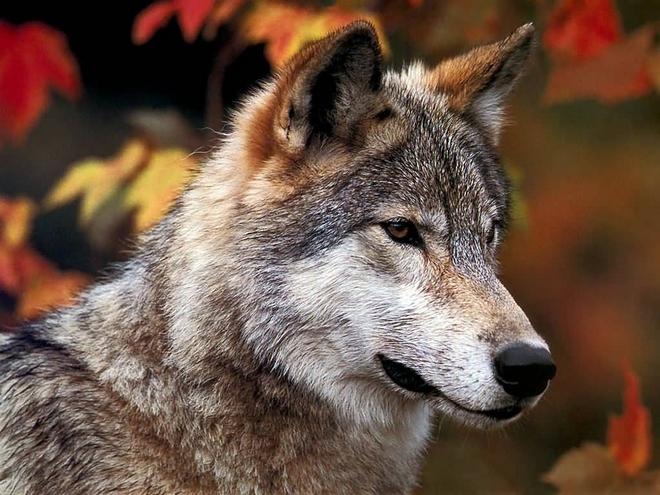 ВОЛК
Если папу зовут ВОЛК, значит, писать надо
вОлчонок
А кто здесь?
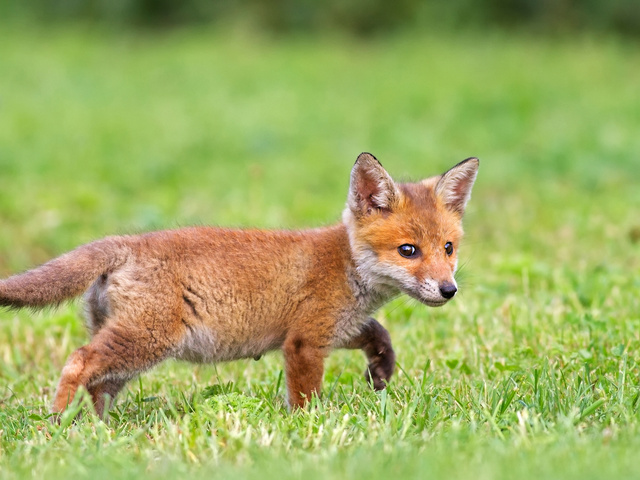 Как правильно написать:
лЕсёнок
или 
лИсёнок
Вспомни его папу.
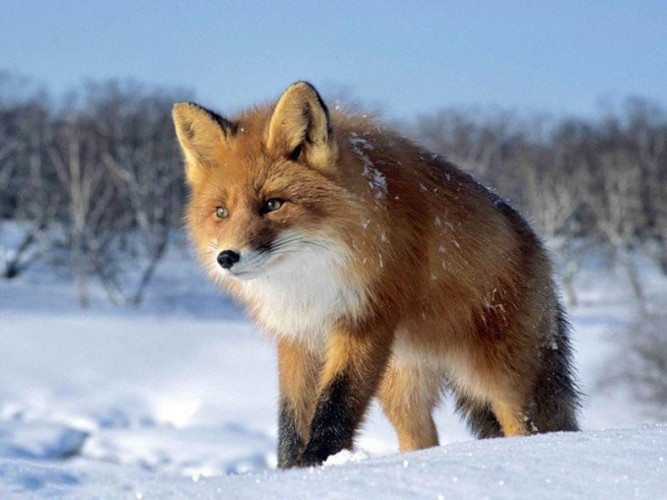 ЛИС
Если его папа – ЛИС,значит, мы будем писать так:
лИсёнок
Кто тут?
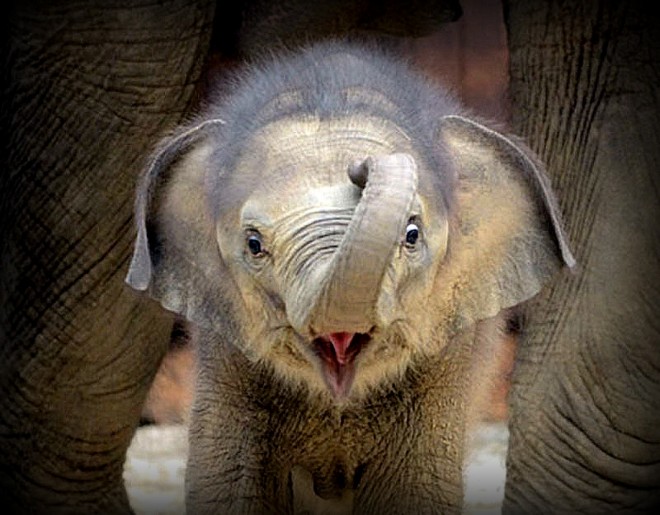 Как напишем:
слОнёнок
или 
слАнёнок
Попробуй рассуждать также!Кто его отец?Значит, мы напишем…
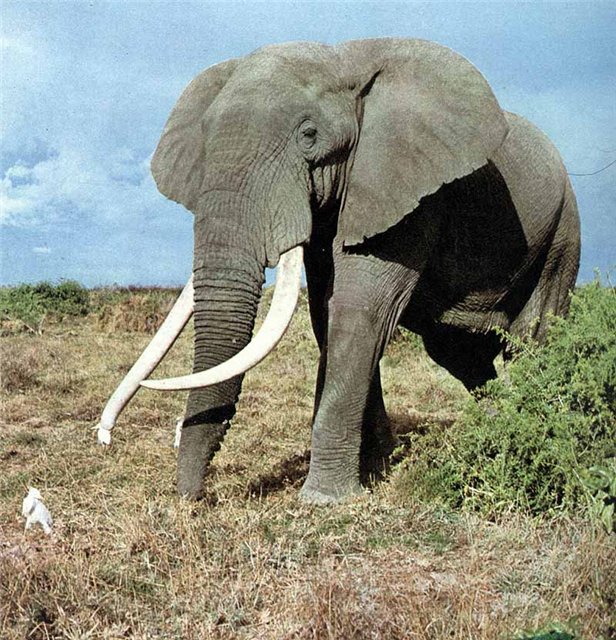 СЛОН
Проверь свою догадку:
слОнёнок
Попробуем ещё!Вставь буквы в слова:
к _ тёнок
т _ грёнок
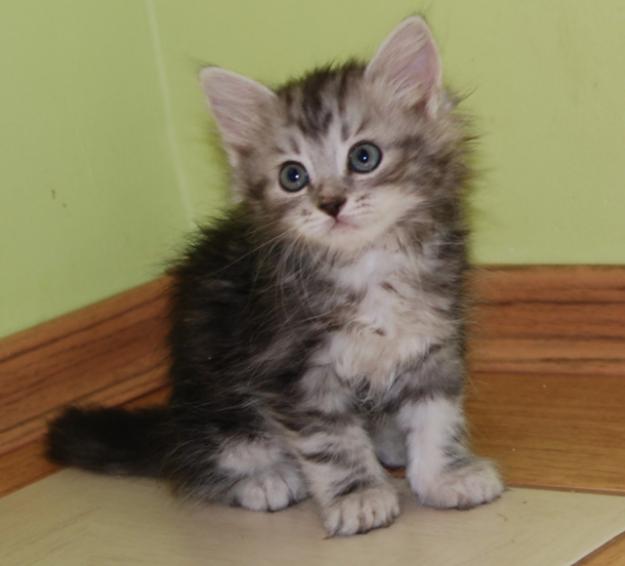 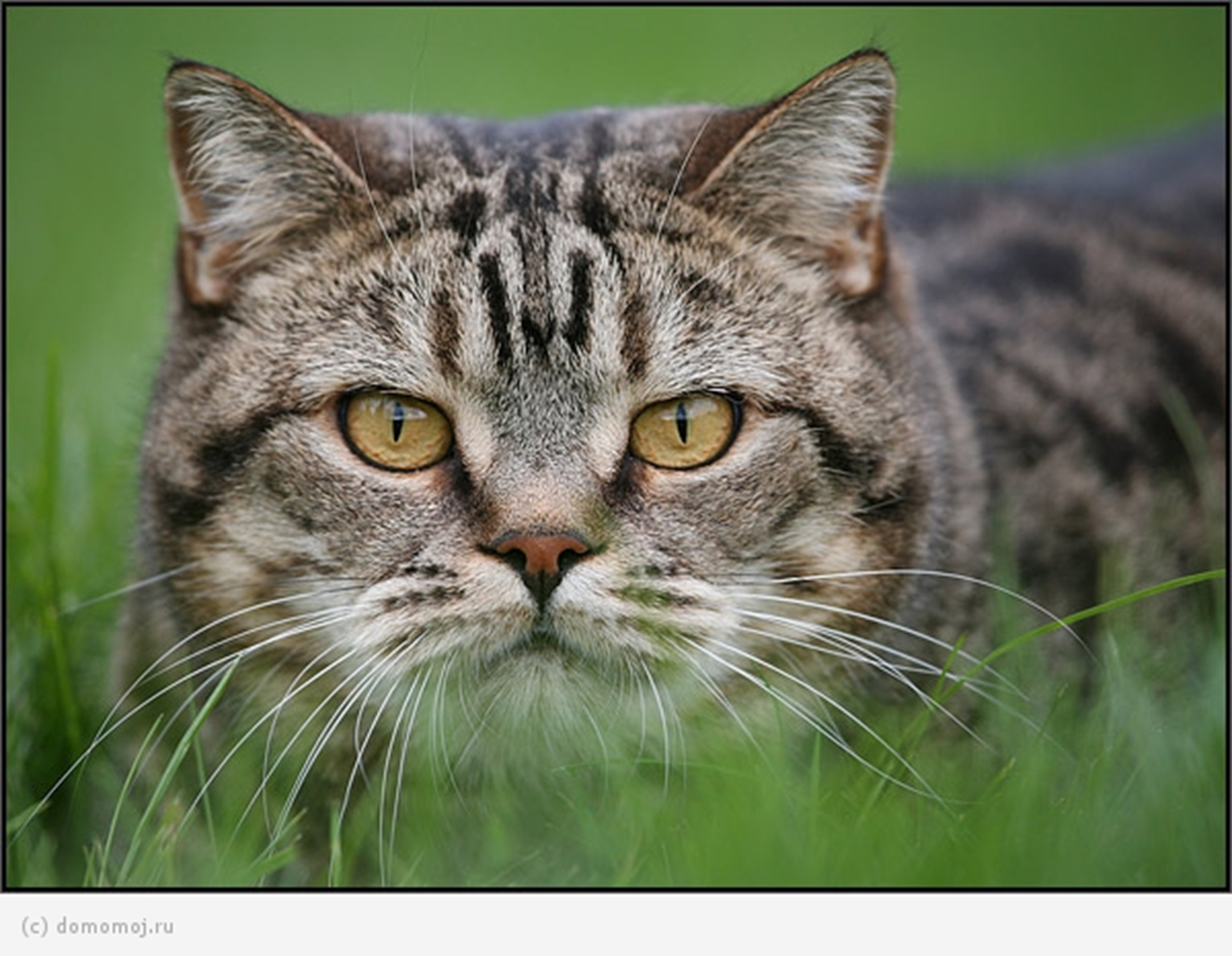 Кот- котёнок
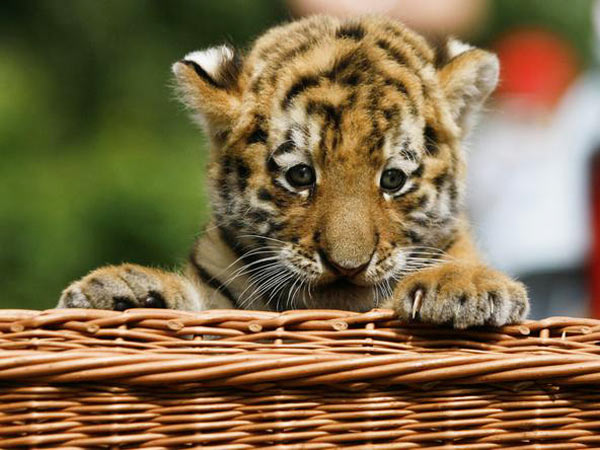 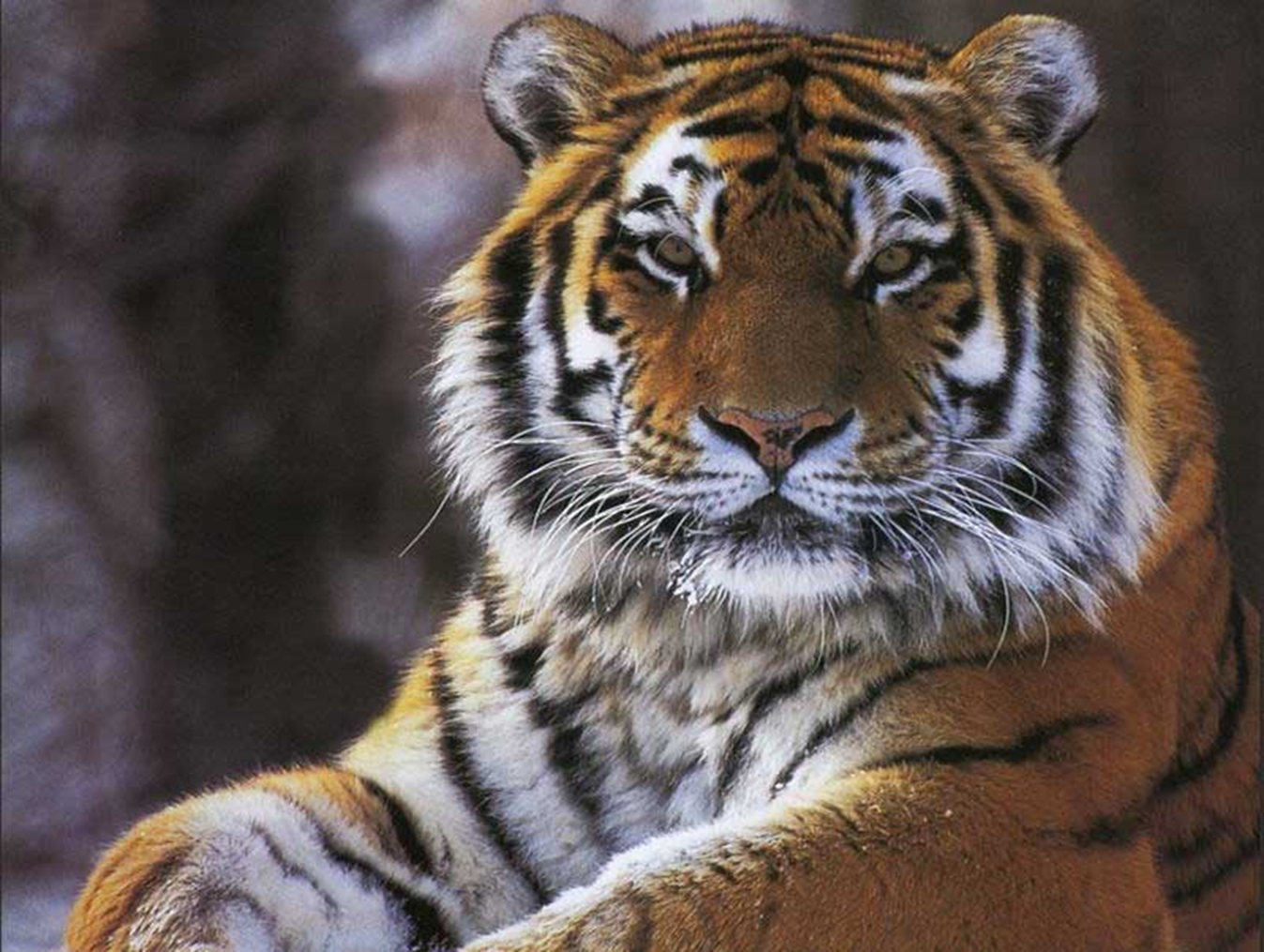 Тигр - тигрёнок
СДЕЛАЙ    ВЫВОД!
Как  проверить безударную  гласную?
Чтобы проверить, какой буквой обозна-чить безударный гласный звук в слове, надо изменить слово так, чтобы безудар-ный звук стал ударным:
       Сова - совы
Прочитай. В каких словах мы пишем так же, как и слышим?
Сосна – сосны

Земля -  земли

Зима - зимы
В словах с ударными гласными. Это проверочные слова.
Какие же безударные гласные нужно проверять?
ТОЛЬКО: А О И Е Я
Запиши слова парами. Поставь ударение. Соедини простым карандашом ударные и безударные гласные.
Грач – грачи
Ряд – ряды
Лес – леса
Мост – мосты
Гриб – грибы
След - следы
Спиши. Поставь, где надо, точки.
     
        Наступил март журчат ручьи дует тёплый ветер солнышко гре-ет землю на поля вышли машины начался сев.
Подчеркни слова, отвечающие на вопрос что?